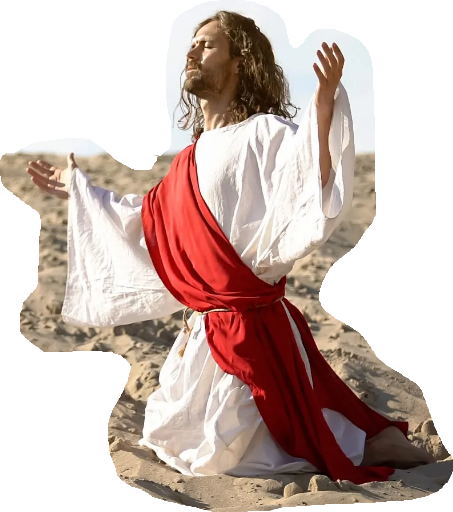 [Speaker Notes: Last week we undertook to align ourselves with God’s word concerning giving.
Motive was of utmost importance  and the only acceptable motive was to give as unto the Lord.
Started thinking about my motives.
Example…traffic jam. Guy on the side street trying to get in but no hope.
I let him in…nice, huh? Then I thought about why… 
Here’s another example…in a work meeting. you sit down in last available chair. Another individual walks in, you give them my seat…(in your mind) Do I get a Thank You?
Or a different example. Friend asks for help with his engine. Some parts are too heavy for him alone. I go over and help and encourage him...helping put his engine back together. He got his engine done and we both had a great time.
Here is one for you… If you do, Why do you give $$ to the homeless guy on the offramp? Do you get upset when, after he takes your money he jumps into his friend’s Lexus 

This week we move off of the topic of giving and onto the practice of prayer. jesus is going to provide for us the foundation for an acceptable prayer life.
It has at its root, the same foundation…motive, or desire.

Now I want to be careful…Although the Lord has given us guidelines, He is in no way providing a formula for success (Much to the chagrin of the Roman Catholics and other religious organizations), nor is he covering the topic of prayer exhaustively. Actually, prayer is only used (again) as an example. 

We need to keep prayer in proper perspective…It is absolutely necessary, It is powerful- but it is also humbling.

Thomas Brooks- God's hearing of our prayers doth not depend upon sanctification, but upon Christ's intercession; not upon what we are in ourselves, but what' we are in the Lord Jesus; both our persons and our prayers are acceptable in the beloved.

Elisabeth Elliot-Prayer never evaporates. It sets into motion forces as inexorable and perhaps as "unhurriable" as a glacier, but when the Lord's arm reaches down, no power in heaven or earth will frustrate him.

Let’s hear some of the things Jesus has to say about prayer.]
Matthew 6:5–15
“When you pray, you are not to be like the hypocrites; for they love to stand and pray in the synagogues and on the street corners so that they may be seen by men. Truly I say to you, they have their reward in full. “But you, when you pray, go into your inner room, close your door and pray to your Father who is in secret, and your Father who sees what is done in secret will reward you.
[Speaker Notes: READ.]
Matthew 6:5–15
“And when you are praying, do not use meaningless repetition as the Gentiles do, for they suppose that they will be heard for their many words. “So do not be like them; for your Father knows what you need before you ask Him. “Pray, then, in this way: ‘Our Father who is in heaven, Hallowed be Your name. ‘Your kingdom come. Your will be done, On earth as it is in heaven. ‘Give us this day our daily bread. ‘And forgive us our debts, as we also have forgiven our debtors.
[Speaker Notes: READ.]
Matthew 6:5–15
‘And do not lead us into temptation, but deliver us from evil. For Yours is the kingdom and the power and the glory forever. Amen.’ “For if you forgive others for their transgressions, your heavenly Father will also forgive you. “But if you do not forgive others, then your Father will not forgive your transgressions.” (NASB95)
[Speaker Notes: READ
Hopefully you noticed a coupe of things. If not, that is one of the reasons I am here.
Like giving, prayer is an expected outcome of the new heart and a natural response to having been brought into the Kingdom Jesus is advancing.

Secondly, there IS a reason for the way this model prayer is laid out by Jesus. There is logic and form. It is not just a bunch of ideas…Say, it would be nice if you included this!!!
 Andrew Murray-“First, Thy name, Thy kingdom, Thy will; then, give us,”

Historically,
It seems that the Pharisees had taken the duty of prayer and made a show of it.
Their loud voices, flowery speech. Standing in a place that is sure to get them noticed.
Their droning on and pontificating truths to hear their own voices and  to convince those around them of their own holiness.
Paul calls that type of behavior out when writing to the Colossian believers.

Colossians 3:23–25 
Whatever you do, do your work heartily, as for the Lord rather than for men, knowing that from the Lord you will receive the reward of the inheritance. It is the Lord Christ whom you serve. For he who does wrong will receive the consequences of the wrong which he has done, and that without partiality.” (NASB95) 


Jesus has come on the scene. 
He is establishing His kingdom on earth and he condemns the prayers of the religious rulers. prayer is NOT a means to exhibit our oratory skills, our knowledge of scripture verses or even our deep understanding of doctrinal truth. It is not a platform for elevating ourselves in the eyes of those around us
The Hypocrites look at prayer as a show, Jesus sees prayer as a discussion….even private discussion. A normal conversation with his Father. 
Oswald Chambers-Our Lord never referred to unanswered prayer; he taught that prayers are always answered. He ever implied that prayers were answered rightly because of the Heavenly Father's wisdom. 

So, The first thing that he takes issue with is the visibility of prayer. 
He talks about going into your closet to pray but again, he uses hyperbole to gain attention.
Is it that Jesus REALLY says you need to pray in a closet or is this again exaggeration for effect?
A purpose of the closet is to address the need of concentration... freedom from distraction
Secondly, the closet represents intimacy. I can speak to Him about anything...freedom from condemnation 
Jesus is declaring prayer to be a one-on -one discussion. Make it private if you need.
Prayer is MY talking to God. To have others listen in is fine, to have others participate is great. To change my prayer BECAUSE others are listening in, is NOT.
Prayer is not necessarily in private or else his model prayer would not begin with OUR Father.

So some questions should be bubbling upin our minds;
Are we praying in pride or coming in humility?
Coming for show versus coming for help...alignment, understanding.
Are we coming to God demanding like entitled brats  or are we coming as His children who want nothing more than to speak to their father?
   -Evel Kneivel- I can say the Lord's prayer in 10 seconds. He was most definitely looking for something!!!
Coming to justify versus coming for clarity...maybe repentance.
	(This is a common theme from David’s psalms and it is a common theme in my life and probably yours. We come to justify our desires and we leave with a changed heart)
Coming to exhalt self versus coming to glorify God. Who is the center of my prayer. 

Jesus gives us a couple of examples of what our attitude toward prayer should be and how it should be reflected in our act.

1. Standing and praying in the synagogue AND on the steet corner TO BE SEEN BY MAN
	So it is not the place OR the posture Jesus takes issue with. 
Again, it is the heart or the motive behind the prayer.
What is the desire for my prayer? Do I pray to showcase myself or do I pray to let everyone see how well I know the scriptures?
Are my prayers for me and the people around me? Are they used as a sermon re-cap meant for my hearers with Jesus as a third party?

Listen to this prayer from Moses...What is HIS heart?
Exodus 33:12–13
Then Moses said to the LORD, “See, You say to me, ‘Bring up this people!’ But You Yourself have not let me know whom You will send with me. Moreover, You have said, ‘I have known you by name, and you have also found favor in My sight.’ “Now therefore, I pray You, if I have found favor in Your sight, let me know Your ways that I may know You, so that I may find favor in Your sight. Consider too, that this nation is Your people.”” (NASB95)

Or Elisha's prayer...What is His goal here?
2 Kings 6:17
Then Elisha prayed and said, “O LORD, I pray, open his eyes that he may see.” And the LORD opened the servant’s eyes and he saw; and behold, the mountain was full of horses and chariots of fire all around Elisha.” (NASB95)

Maybe let's look at a Psalm...a public song or prayer written by David.
Let's listen and find David's heart.
Psalm 5:1–7
Give ear to my words, O LORD, Consider my groaning. Heed the sound of my cry for help, my King and my God, For to You I pray. In the morning, O LORD, You will hear my voice; In the morning I will order my prayer to You and eagerly watch. For You are not a God who takes pleasure in wickedness; No evil dwells with You. The boastful shall not stand before Your eyes; You hate all who do iniquity. You destroy those who speak falsehood; The LORD abhors the man of bloodshed and deceit. But as for me, by Your abundant lovingkindness I will enter Your house, At Your holy temple I will bow in reverence for You.” (NASB95).]
Luke 18:2–7
“There was a widow in that city, and she kept coming to him, saying, ‘Give me legal protection from my opponent.’ “For a while he was unwilling; but afterward he said to himself, ‘Even though I do not fear God nor respect man, yet because this widow bothers me, I will give her legal protection, otherwise by continually coming she will wear me out.’ ” And the Lord said, “Hear what the unrighteous judge said; now, will not God bring about justice for His elect who cry to Him day and night, and will He delay long over them?” (NASB95)
[Speaker Notes: Jesus ALSO declares that wordiness or repetition is of no value. God does not answer prayers according to the number of words used or according to their eloquence.
Nehemiah's prayers to return t oJerusalem are admittedly short by Nehemiah himself.
Nehemiah 2:4
Then the king said to me, “What would you request?” So I prayed to the God of heaven.” (NASB95)
Then he answered the king. No running to his prayer closet of off to the synagogue or even dropping to his knees.

Those who babble the Lord's Prayer day and night would be the first to grin when I'm set afire. - Author: Robert McCammon

Jesus actually says repetition is a mark of unbelief.  The Priest of Baal used repetition in their prayer to try to get Baal to consume their offering on Mt. Carmel.
Catholics use vain repetition in their effort...believing God hears and answers because mindless repetition somehow MAKES THINGS important.

Jesus says the exact opposite in Lk.18.
The story is set up with Luke's explanation;
Luke 18:1
Now He was telling them a parable to show that at all times they ought to pray and not to lose heart,” (NASB95)
READ

Many people think that this parable proves repeated prayer is effectual prayer.
Luke's introduction doesn't say that we need to repeat our prayers but that we should rather be bringing up our concerns constantly…ALL of them. 
Repetition for repetitions sake..as if praying the same prayer over and over makes it stronger is a fallicy.
Luke says we are to pray at all times. That is what God's people do. 
Paul tells the Thessalonian Believers to ‘pray continually’ 
He tells the Ephesians, With all prayer and petition pray at all times in the Spirit
These commands have nothing to do with mindless repetition but with familiarization and realized urgency.

As a matter of fact if we read the parable God is CONTRASTED with the unjust judge. The judge needed reminding partly because he had no relation with the widow so any assistance she needed wan't important. She had no way to grease the wheels and she had no personal relationship with the judge

God does NOT need reminding because He IS just and needs no grease on his wheels of justice but ALSO he needs no reminding as if he forgot or is ignoring us. Because we DO have a reltionship with him, We ARE  His Elect, we should be talking to him about everything. We are the ones that should see the necessity to cry to Him day and night. 

She was asking the judge to do what the judge is SUPPOSED to do...execute justice. 
She was asking for legal protection. She was asking that the judge step in and protect her because he was OBLIGATED to.
Jesus say; Will not God CERTAINLY do it? Of course he will? Does God need multiple repetitions to be reminded to do His Job?  Repetition of prayer does not strengthen the prayer. He is not deaf. He knows your heart and he WILL act.


What's the message? What is the take-away?
Here are a few;
1. The harder you work at 'looking' good, the further away from good, you will be
2.  As long as my motives are selfish, they are incompatible with the Kingdom of God.
3. It is God who works in you both to WILL and TO DO according to his good pleasure. Asx we grow closer to God our motives WILL change..
4. The selfless desires are planted in us by God and not manufactured by us. 

Now, let's turn to Jesus prayer template]